Einige Beispiele zur Mathematikunserer Zeit
Christoph Thiele
Bonn, 4. Dezember 2013
Eine Gleichung
Satz des Pythagoras
Beweis
Eine weitere Gleichung?
???????????
Kann nicht sein.
Leonhard Euler (1770):
Es gibt keine positiven ganzen Zahlen x,y,z mit
Behauptung von Fermat
Pierre de Fermat (1640): Wenn n>2, dann gibt es keine positiven ganzen Zahlen x,y,z mit



“Ich habe hierfür einen wahrhaft wunderbaren Beweis gefunden, doch ist der Rand hier zu schmal, um ihn zu fassen.”
Beweis der Behauptung von Fermat
Elliptische Kurven   “=“  Modulformen
1955 Tanyama,Shimura
1985 Frey
1993 Wiles
1993 Taylor,Wiles
und viele mehr……
Bemerkungen zum Satz von Fermat
Hätte Fermat den modernen Beweis gekannt, hätte er wohl sein Wissen über elliptische Kurven und Modulformen mitgeteilt.
Die Mathematik im Beweis des Satzes von Fermat hat Anwendungen in anderen Bereichen gefunden, z. B. elliptische Kurven finden Verwendung in der Kryptographie
Restklassen. Rechnen, ohne dass Zahlen gröβer werden
Schnelles Potenzieren
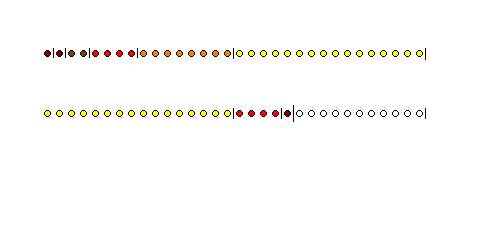 Langsames Logarithmieren
Versucht man umgekehrt herauszufinden, welche Potenz von x gleich einem vorgegebenen y ist, 

so kennt man bei Restklassen keine Methode, die wesentlich schneller wäre, als alle Potenzen einzeln durchzuprobieren.
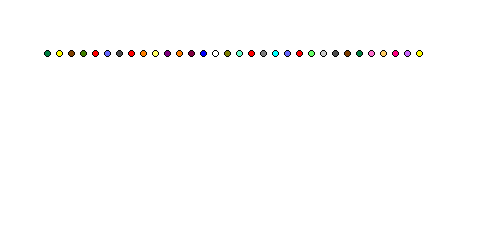 Einfaches Kryptographisches Protokoll
Alice hat eine geheime Zahl n mit einer Million Stellen. Sie berechnet x^n in Restklassenarithmetik mit 1 Million Stellen, das ist durch schnelles Potenzieren mit PC kein Problem. Sie setzt x und x^n auf ihre homepage.

Niemand kann n berechnen, die Zeit für die benötigten 2^1000000  Rechenschritte ist selbst auf Supercomputern zu lang. n bleibt geheim.
Zweifaches Protokoll
Bob nimmt dasselbe x und verfährt gleich. 
Alice und Bob haben  dann ein gemeinsames
Geheimnis, ohne Geheiminformation zu senden.
Alice’s Geheimnis n, öffentlich x, x^n
Bob’s Geheimnis m, öffentlich x,x^m
Alice nimmt Bob’s x^m und berechnet (x^m)^n
Bob nimmt Alice’s x^n und berechnet (x^n)^m
Sichere Kodierung
Sofern Alice ihr Geheimnis n nicht preisgibt und Bob m nicht preisgibt, kann niemand anderes x^(nm) berechnen. Alice braucht dabei  m nicht und Bob braucht n nicht, es wird keine Geheiminformation ausgetauscht.
Alice möchte Bob eine geheime Nachricht senden, zum Beispiel eine Zahl y mit 1 Million stellen. Sie setzt y+x^(nm) auf ihre homepage.
Bemerkungen zu Diffie-Hellman
Kerckhoff Prinzip: Der Algorithmus ist öffentlich, nur die Schlüssel n und m sind geheim.
Schwierigkeit des Logarithmusproblems ist Erfahrung, aber nicht bewiesen.
Für bestimmte n,m ist das Verfahren schlecht, besser mit Restklassen nach Primzahlen, oder Rechenoperationen auf elliptischen Kurven
Bei häufiger Anwendung des Verfahrens können statistische Erwägungen ein Problem sein. Man möchte dass Code wie Zufallszahlen erscheint.
Clay Millennium Probleme
Vermutung von Birch-Swinnerton-Dyer
Vermutung von Hodge
Navier-Stokes Gleichungen
P-NP Problem
Vermutung von Poincaré (Perelman 2002)
Vermutung von Riemann
Yang-Mills Gleichungen
Kenntnisfreie Beweise
Beispiel: Jedes Mitglied einer groβen Gemeinde macht eine Spende, aber kein Mitglied möchte, dass irgendjemand anderes als der Pfarrer den Betrag der Spende kennt.
Der Pfarrer soll die Gesamtsumme der Spenden für die Renovierung  der Kirche verwenden. 
Der für Renovierung verwendete Betrag wird öffentlich. Wie prüft die Gemeinde, daβ dieser Betrag gleich der Summe der Spenden ist?
Zufallsprojektionen
Jedes Mitglied schreibt seine Spende x als
                                 x=y+z
Mit irgendwelchen y, z, die negativ sein können, so dass man nicht durch Gröβenvergleich von y,z auf x schlieβen kann.
Der Pfarrer bekommt alle x,y,z und berechnet die Summen X,Y,Z dieser Werte, es gilt
                                 X=Y+Z
Zufallsverifikation
Der Pfarrer verkündet die Summen X,Y,Z.
Die Gemeinde wählt dann per Münzwurf (Zufall) entweder Y oder Z aus, sagen wir Y. Dann werden alle einzelnen y veröffentlicht und die
    Angabe Y wird überprüft.
Wenn der Pfarrer bei X betrügen will, muss er wegen X=Y+Z wenigstens eine der Zahlen Y,Z falsch angeben. Er hat dann eine Chance von 50 Prozent, entdeckt zu werden.
Bemerkungen
Die Spenden der Mitglieder bleiben geheim, da man nicht von y auf x schlieβen kann.
Die Entdeckungswahrscheinlichkeit lässt sich beliebig verbessern, indem jedes Mitglied längere Summen wählt
                  x=a+b+c+d+e+….+z
    und alle Teilsummen A,B,C,D,E,…,Z bis auf eine zufällig gewählte geprüft werden.
Testen von Primzahlen
In der Kryptographie verwendet man groβe Primzahlen. Das sind Zahlen, die nur durch 1 und durch sich selbst teilbar sind, z.B. 
         2,3,5,7,11,...,2^43112609-1,…
Man findet solche Zahlen, indem man genügend viele mehr oder weniger zufällige Kandidaten auswählt und auf Primheit testet.
Wie testet man Primheit? Alle möglichen Teiler zu probieren ist zu aufwendig.
Kleiner Satz von Fermat
Fermat (1640):  Ist p eine Primzahl, so hat für jede Zahl x die Potenz x^p nach Division durch p den Rest x.
Um Primheit einer Zahl p zu testen, wählt man mehr oder weniger zufällig einige x, und testet für diese mit schneller Potenzierung ob die Aussage des kleinen Satzes von Fermat gilt. Wenn ja, dann ist p wahrscheinlich prim.
Bemerkungen Primzahltest
Konzept einer Industriestandard-Primzahl

Agrawal-Kayal-Saxena (2002)
Deterministischer Primzahltest in polynomialer (nicht-exponentieller) Zeit.  Im wesentlichen
    eine Verfeinerung des Zufallstestes, durch Auswahl einiger weniger besonderer Zeugen x.
Primzahlverteilung
Quasi zufällig: Riemannsche Vermutung.
Dichte etwa c/N im Bereich  von 0 bis 2^N
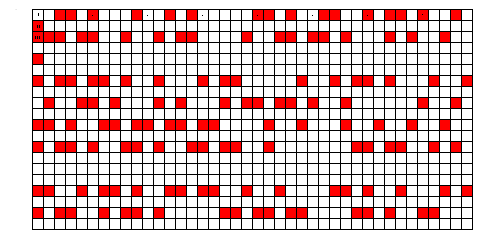 Primzahlzwillinge
(3,5)….(227,229)….(641,643)…
Gibt es unendlich viele solche Paare?
Für zufällige Zahlenmengen mit der gleichen Dichte wie die Primzahlen gibt es unendlich viele Paare mit 100 Prozent Wahrscheinlichkeit.
Zhang (2013): Es gibt unendlich viele Primzahlpaare mit Abstand höchstens 70.000.000 
Polymath (2013): Abstand verbessert, einige Tausend
Engelsma (28. November 2013): 576=24^2
Quadratzahlen
X^2
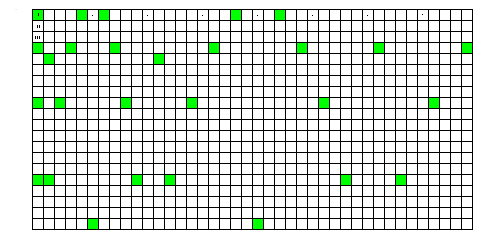 Summe von Primzahlen
Legendre/Gauβ (1800): Jede positive ganze Zahl kann als Summe von vier Quadratzahlen geschrieben werden.
Tao (2012): Jede ungerade Zahl >1 kann als Summe von höchstens fünf Primzahlen geschrieben werden
Helfgott (2013): Gleiches mit drei Primzahlen (Computerbeweis bis 10^30)
Goldbachvermutung (1742): Jede gerade Zahl ist Summe von höchstens zwei Primzahlen.
Arithmetische Progressionen
Zahlenprogressionen mit konstanter Schrittweite
2,4,6,8,10
7,10,13
5,11,17,23,29
Green/Tao (2005): Es gibt sehr (beliebig) lange arithmetische Progressionen von Primzahlen
Es wird vermutet, daβ dies für jede Zahlenmenge mit der Dichte der Primzahlen gilt.
Gewichtetes Zählen von kurzen arithmetischen Progressionen
Drei Zahlenmengen mit je N Elementen
Lacey/T. (1996):
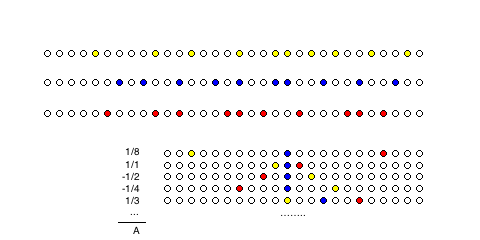 Bemerkungen
Zählt man die Gewichte alle positiv, hat man nur die sehr einfach zu zeigende Abschätzung


Der Satz zeigt eine Balance hat zwischen positiv und negativ gezählten arithmetischen Progressionen.
 Entfernen des Logarithmus ist interessant, da die neue  Abschätzung Skalierungssymmetrie hat.
Zählen von Ecken in der Ebene
Drei Punktemengen mit je N Elementen
Vermutung:
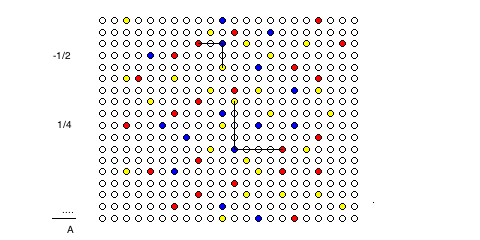 UCLA Math Circle
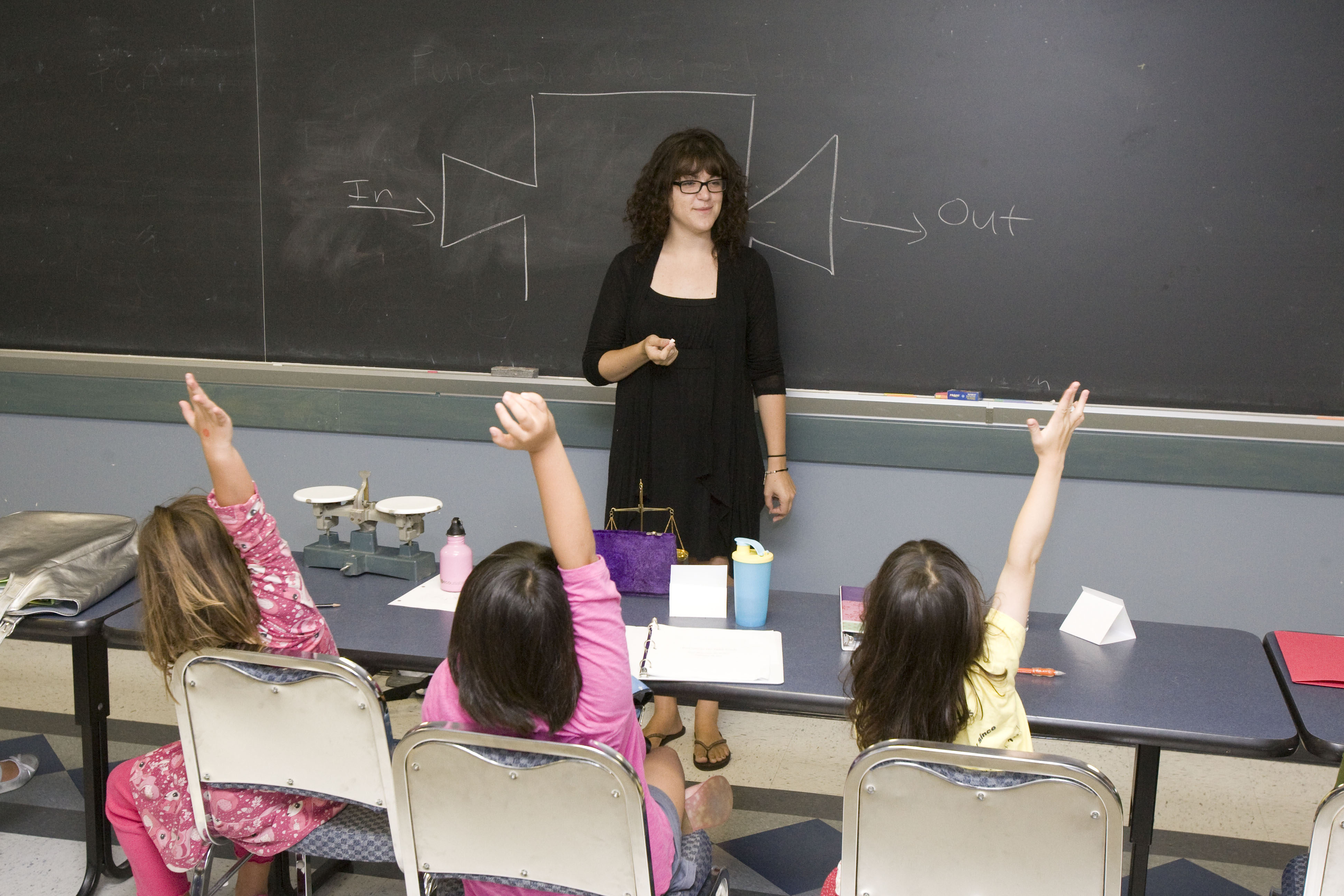